Научные исследования студентов
Специальность «Медицинская электроника»
ПРИМЕНЕНИЕ НЕЙРОННЫХ СЕТЕЙ В ЦИФРОВОЙ ОБРАБОТКЕ СИГНАЛОВ ПРИ ДИАГНОСТИКЕ респираторных ЗАБОЛЕВАНИЙ
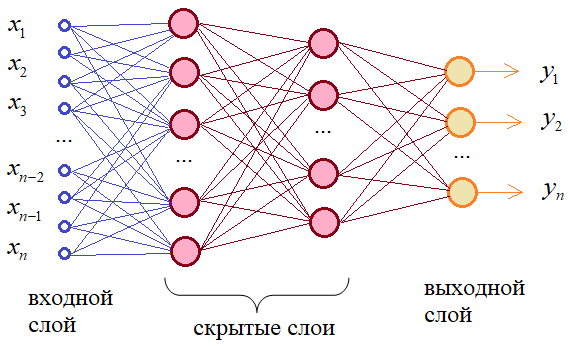 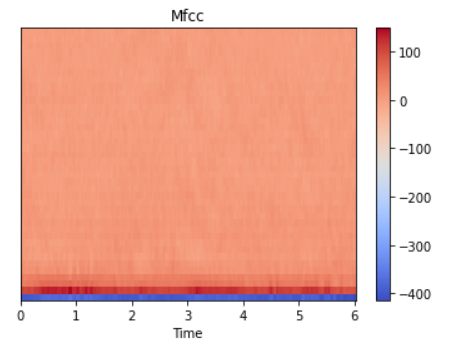 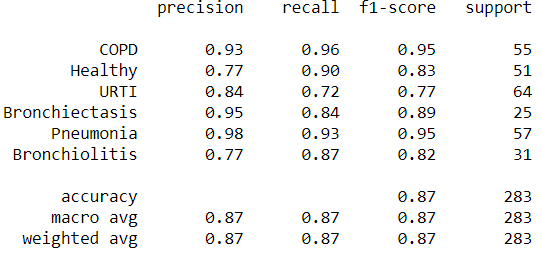 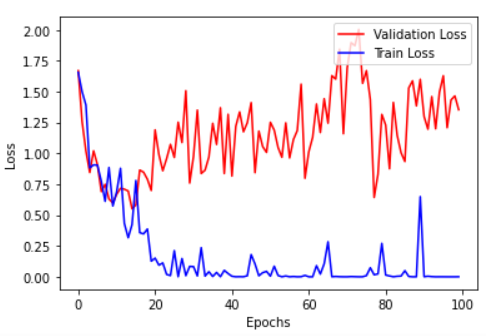 * Согласно опросу
2
МОДЕЛИРОВАНИЕ И ИММИТАТОРЫ ТКАНЕЙ ЧЕЛОВЕКА ДЛЯ ОЦЕНКИ ВОЗДЕЙСТВИЯ ЭЛЕКТРОМАГНИТНЫХ КОЛЕБАНИЙ 5G ДИАПАЗОНА
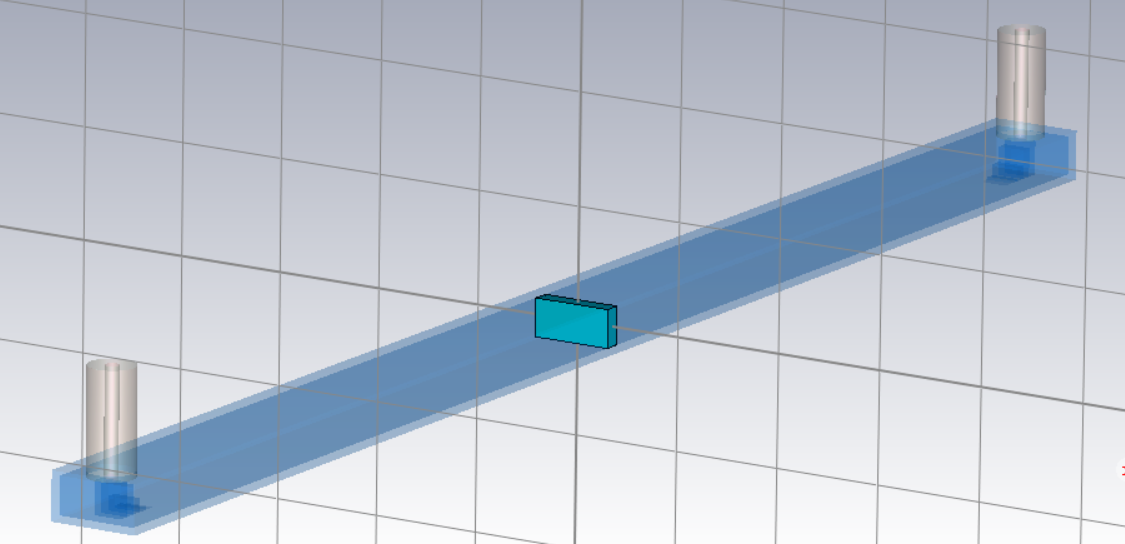 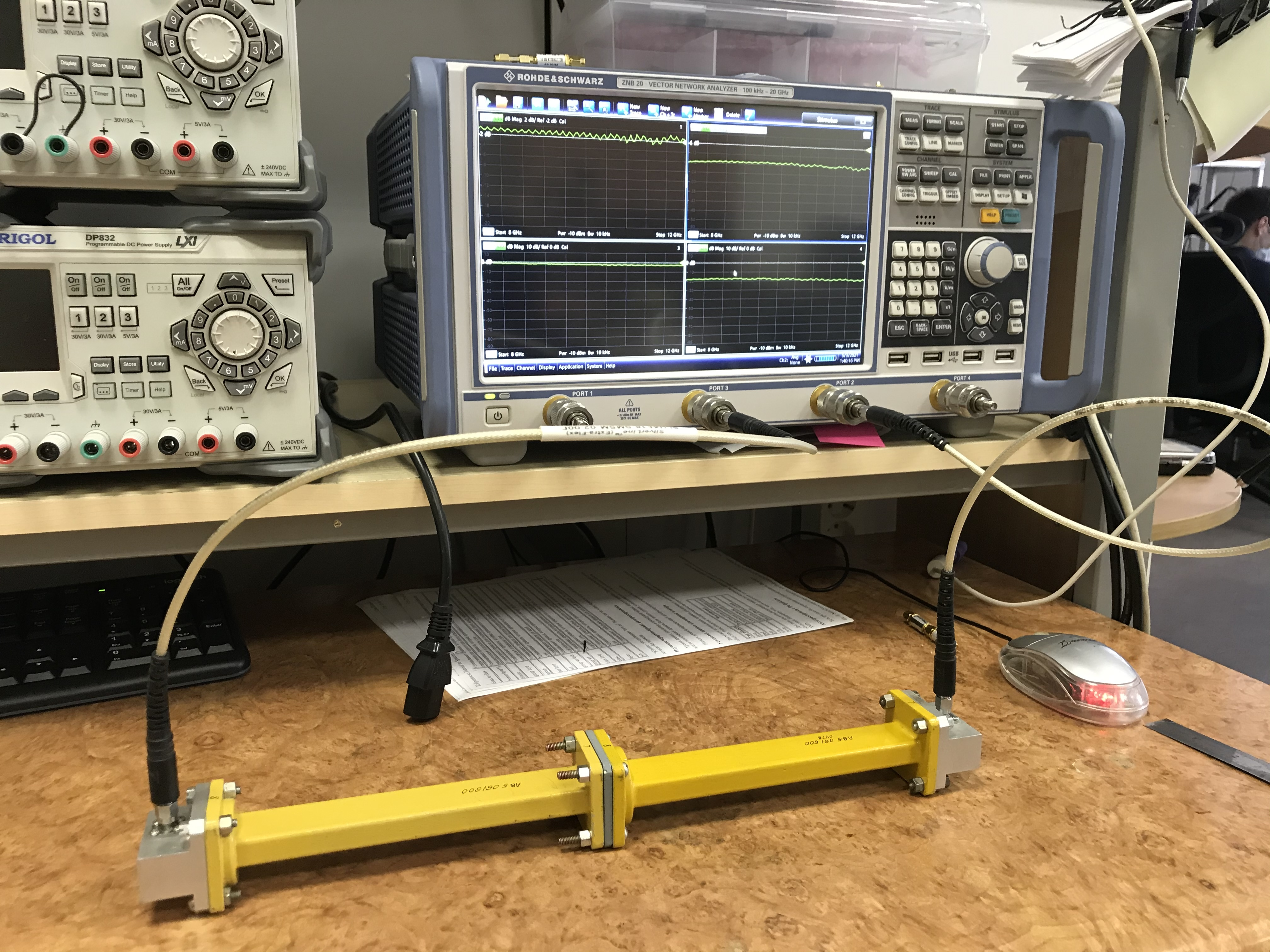 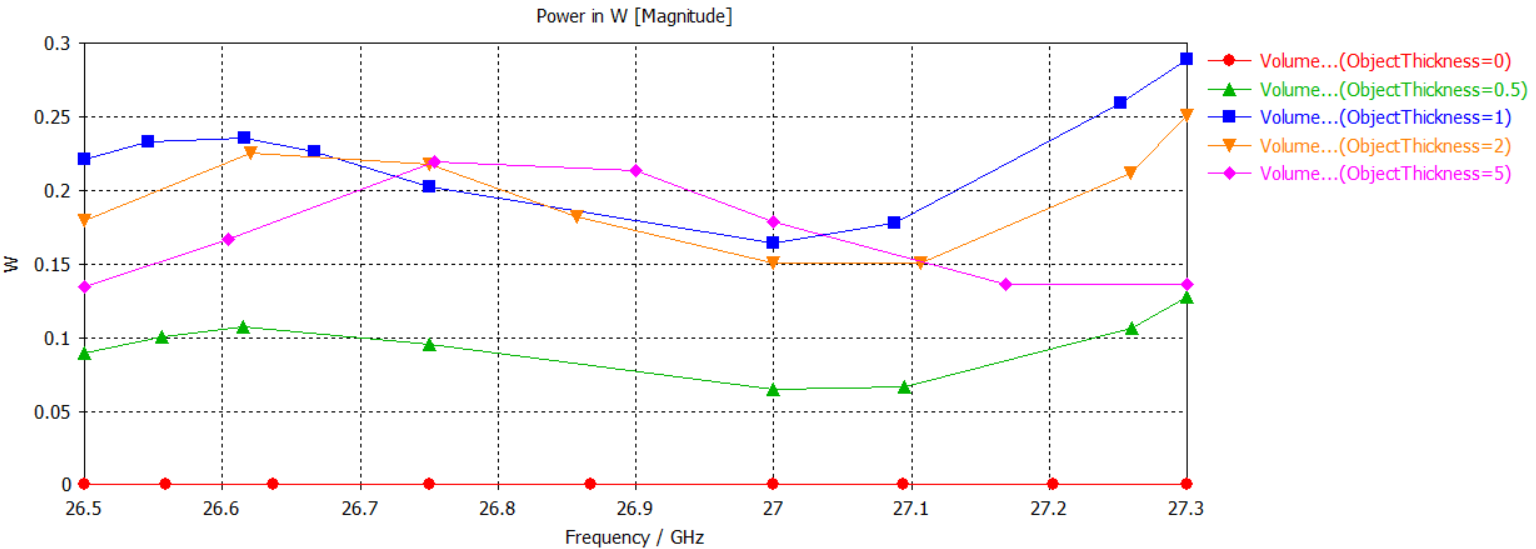 3
МОДЕЛИРОВАНИЕ И ИММИТАТОРЫ ТКАНЕЙ ЧЕЛОВЕКА ДЛЯ ОЦЕНКИ ВОЗДЕЙСТВИЯ ЭЛЕКТРОМАГНИТНЫХ КОЛЕБАНИЙ 5G ДИАПАЗОНА
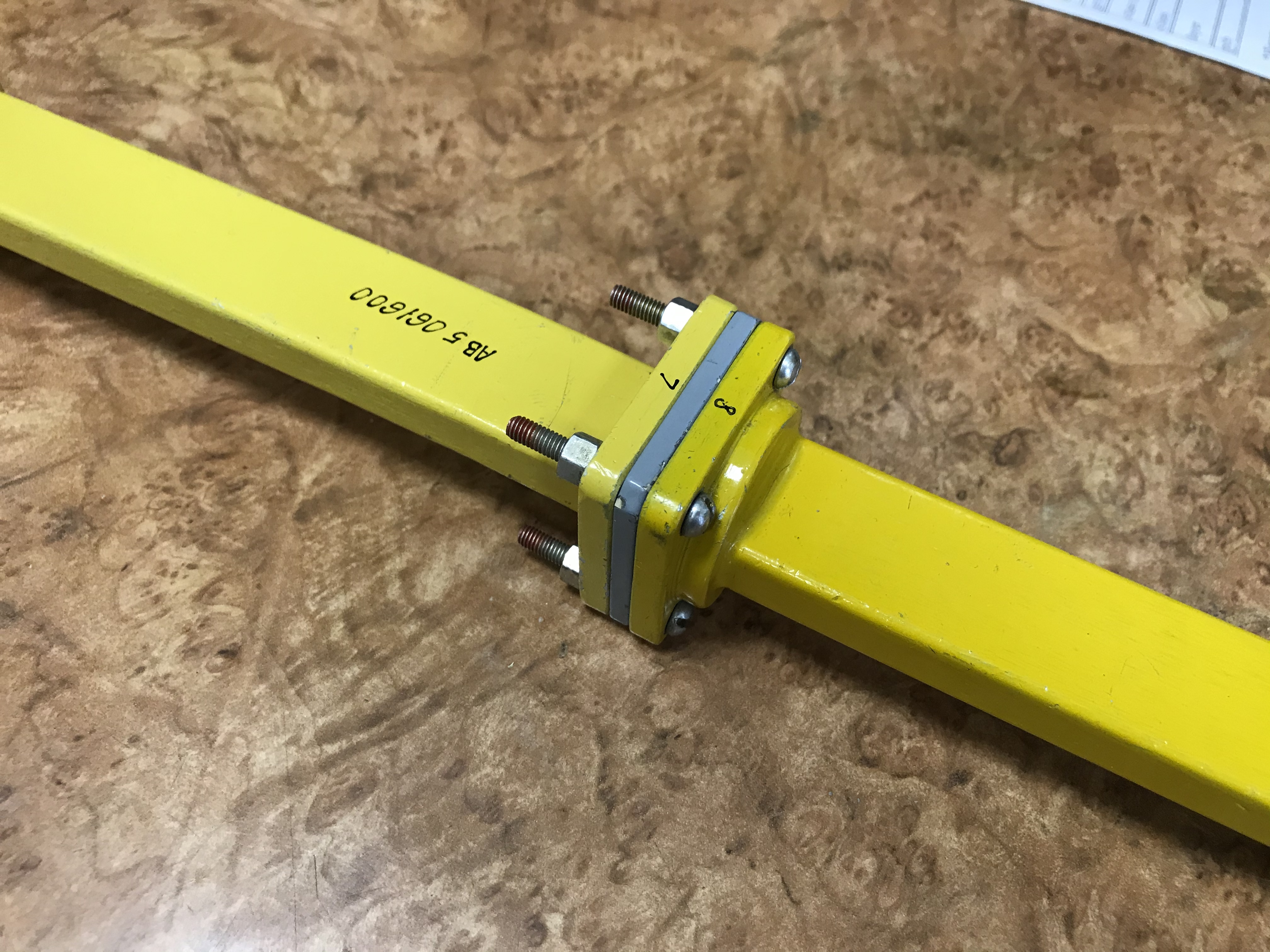 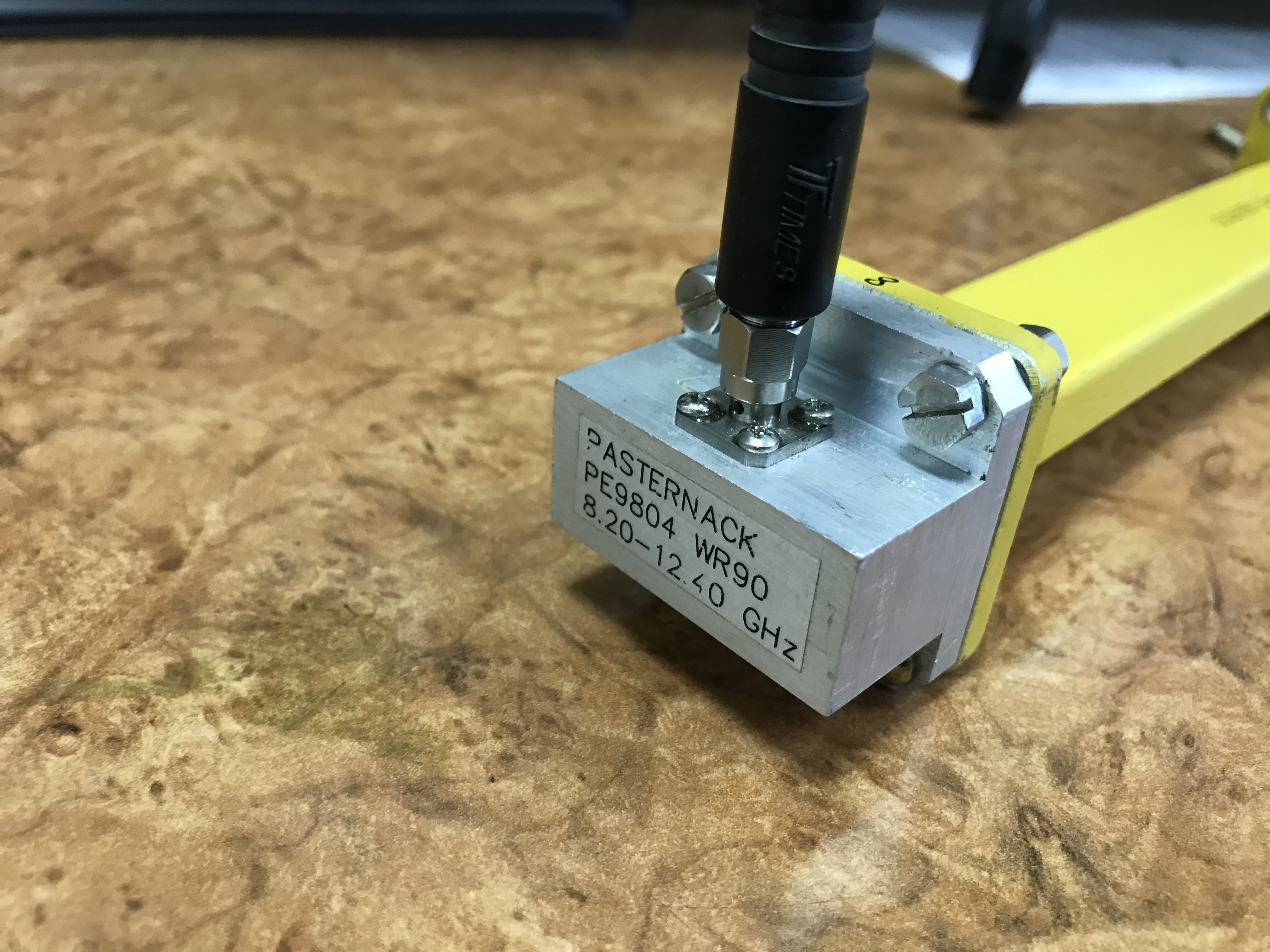 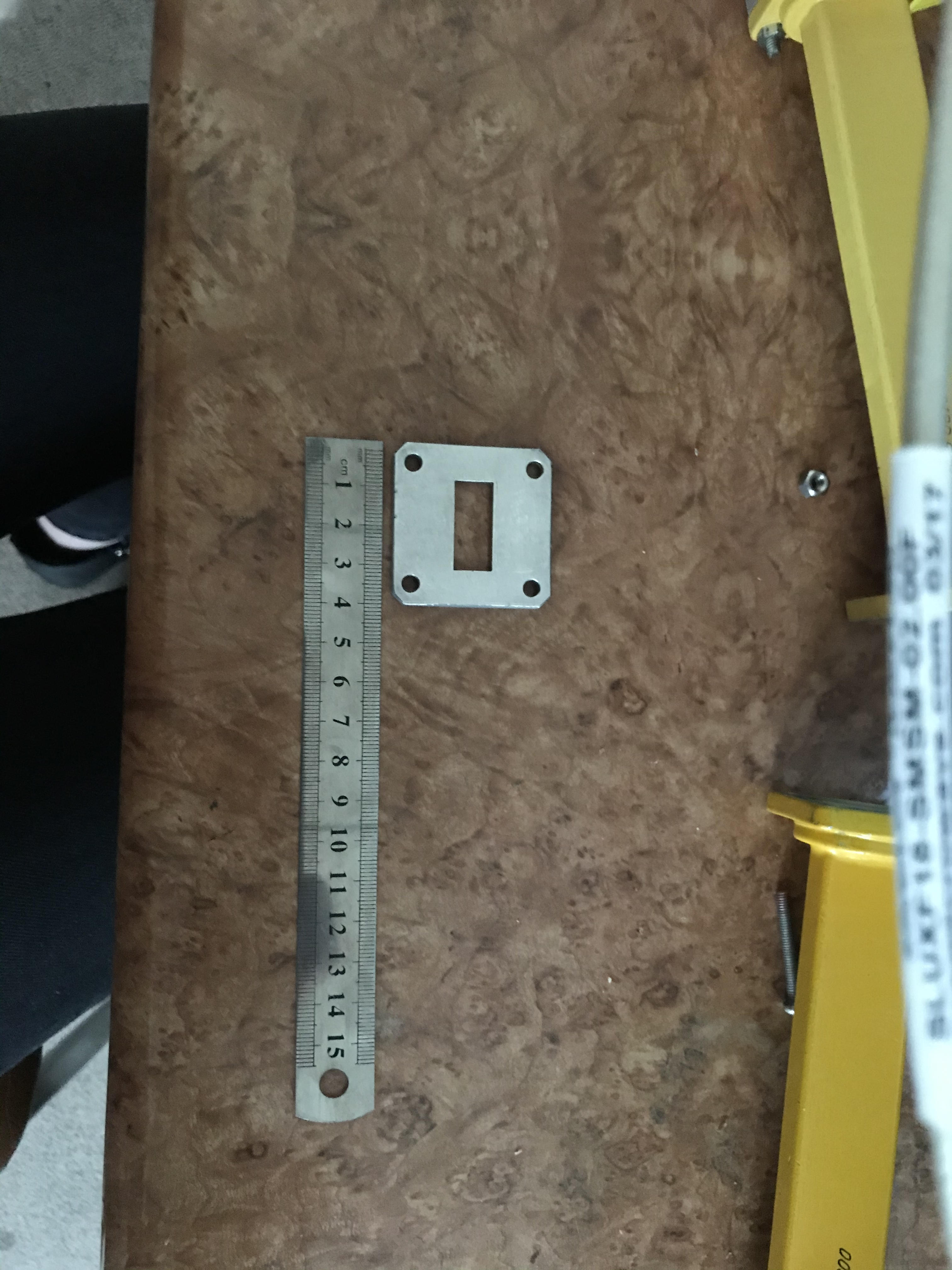 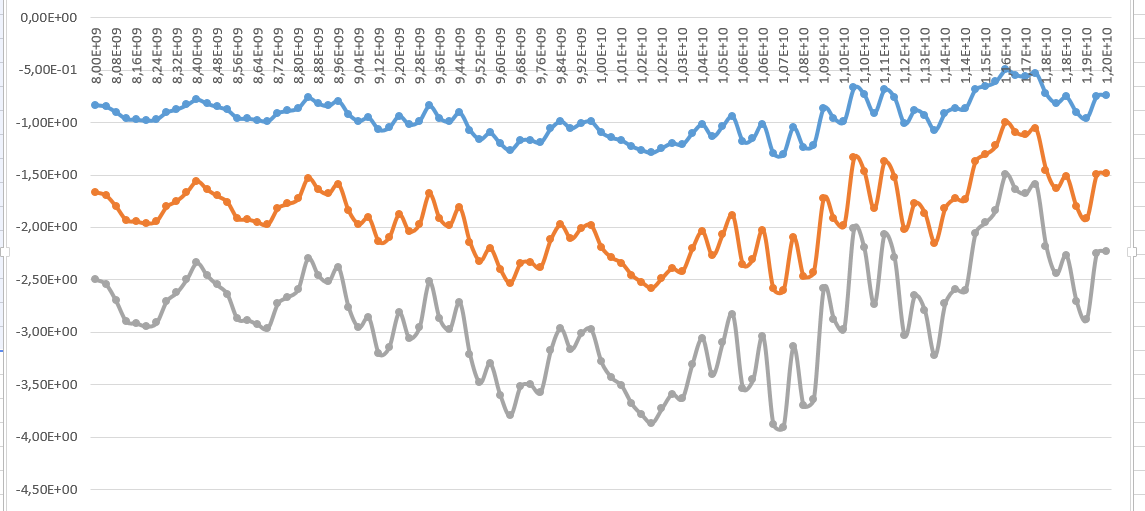 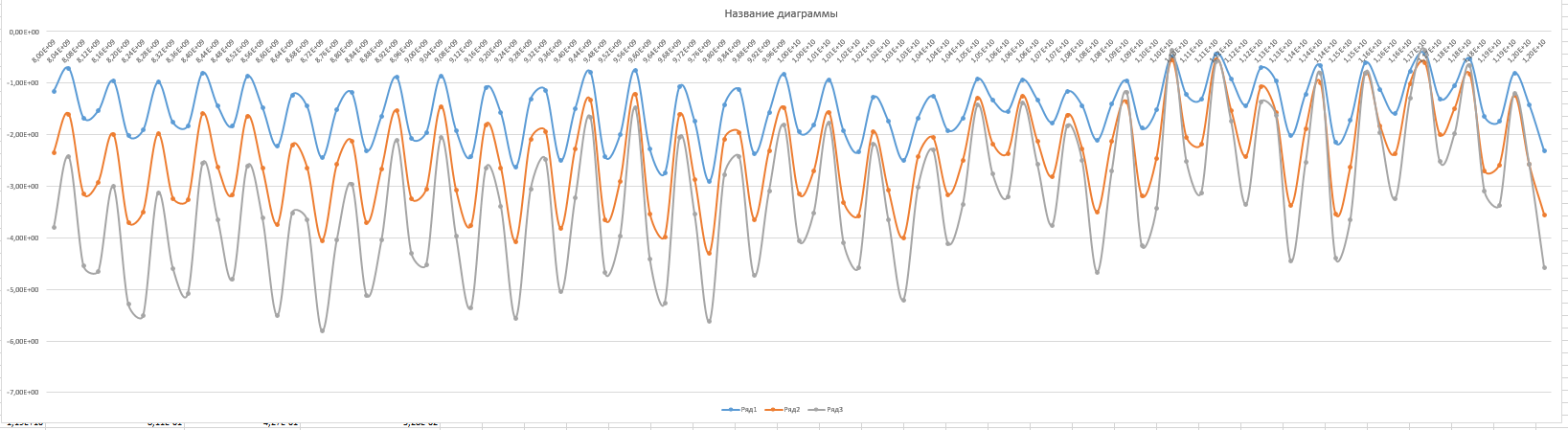 4
МОДЕЛИРОВАНИЕ АНЕВРИЗМЫ АОРТЫ
артериальное давление 140 мм. ртутного столба
артериальное давление 100 мм. ртутного столба
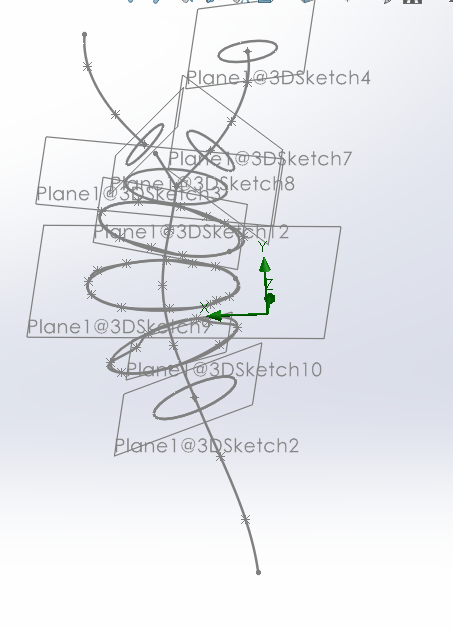 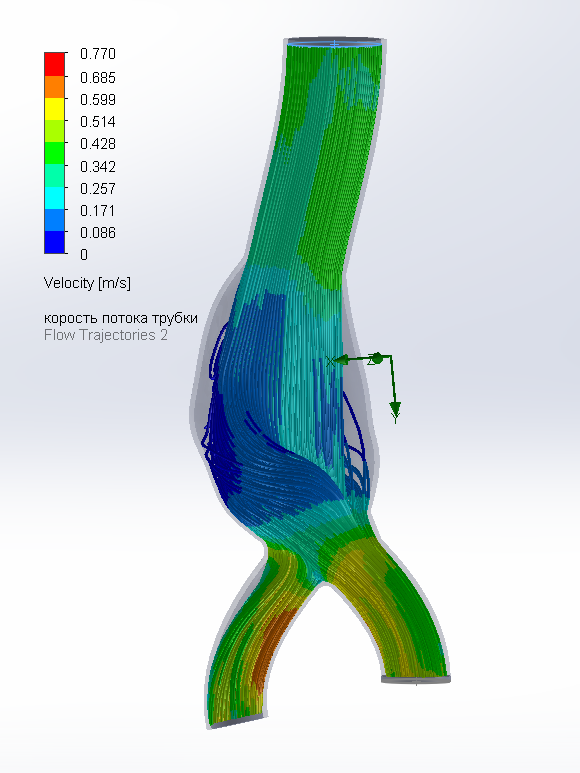 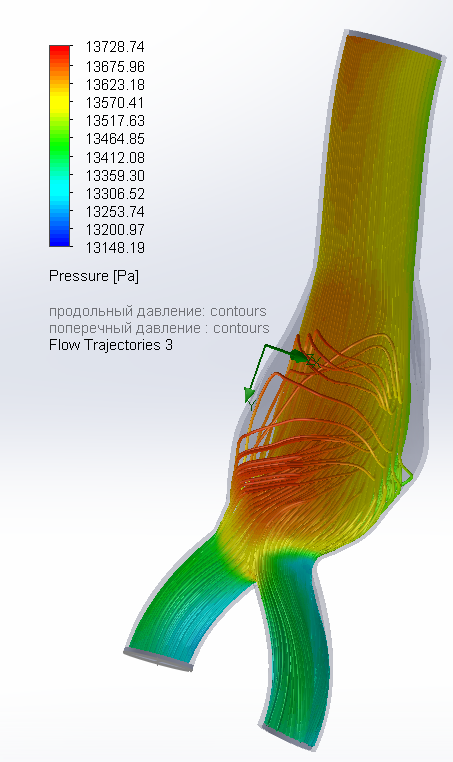 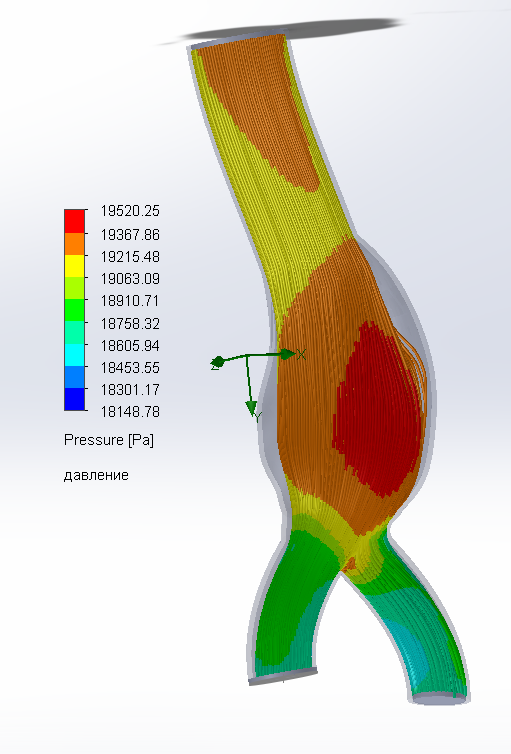 Аневризма
аорты
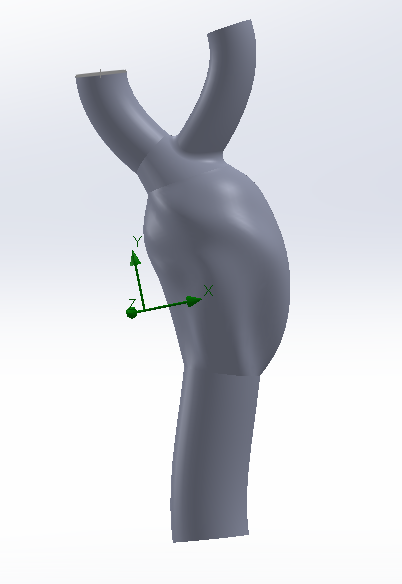 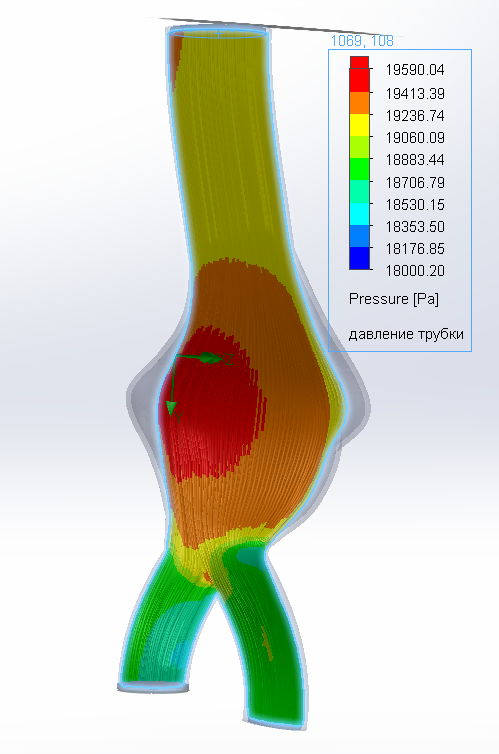 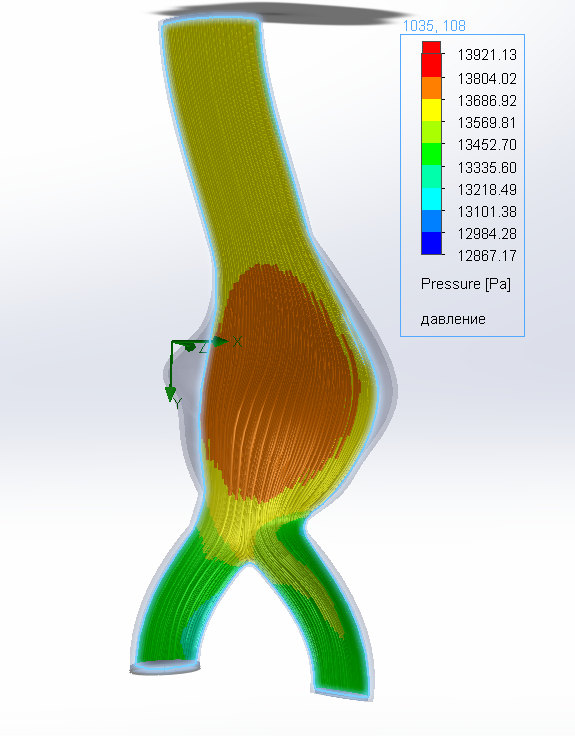 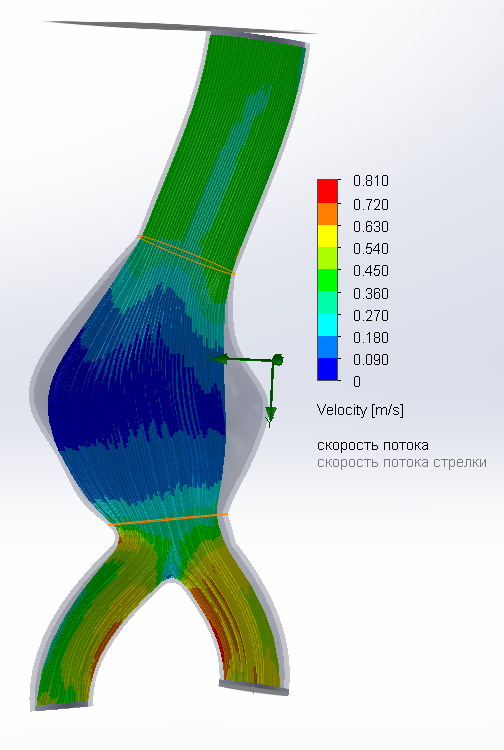 Аневризма
аорты на поздней стадии
* Согласно опросу
5
МОДЕЛИРОВАНИЕ ПАТОЛОГИЙ АОРТАЛЬНОГО СЕРДЕЧНОГО КЛАПАНА
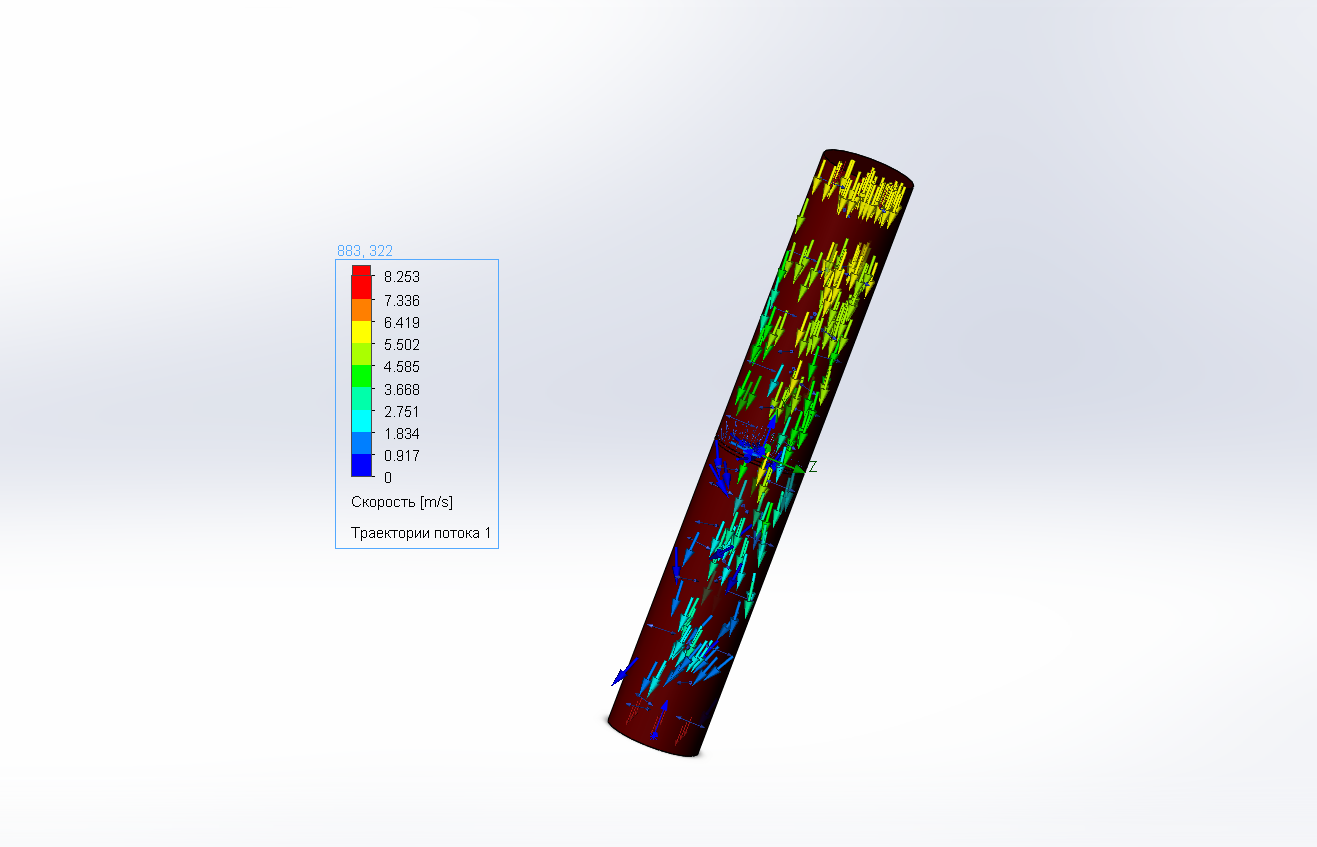 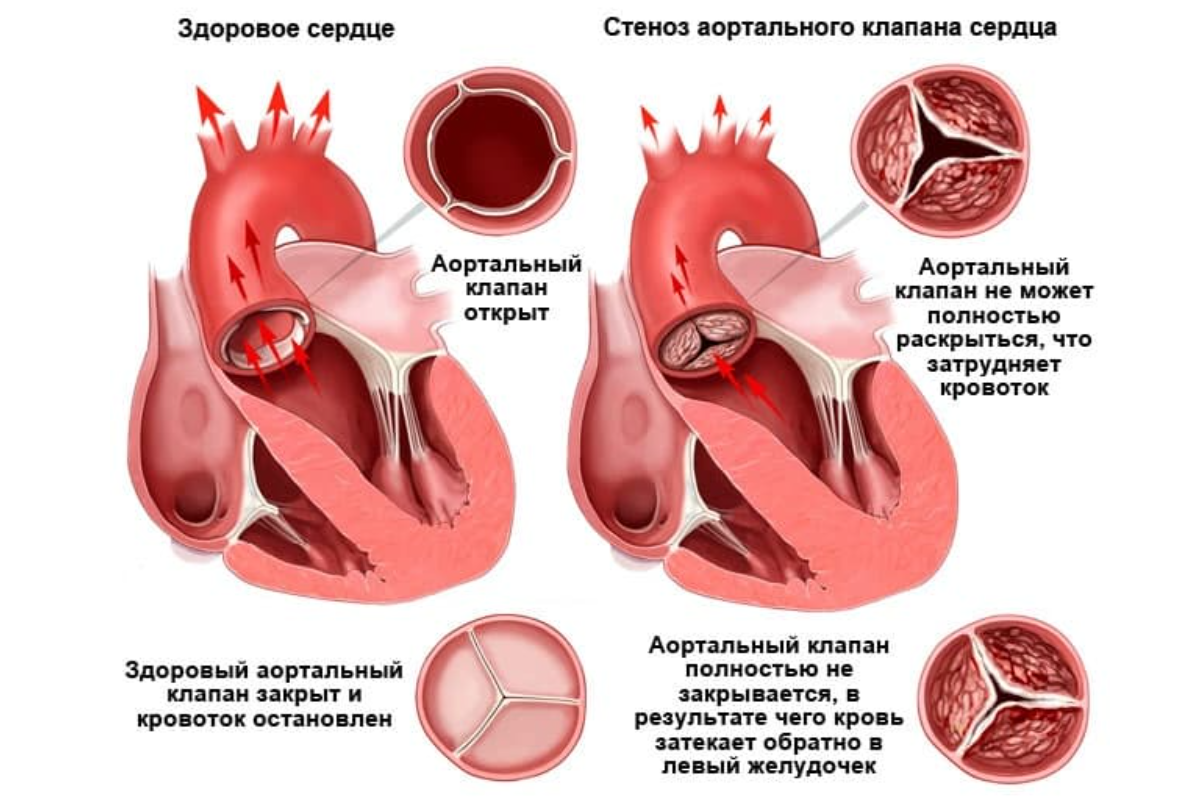 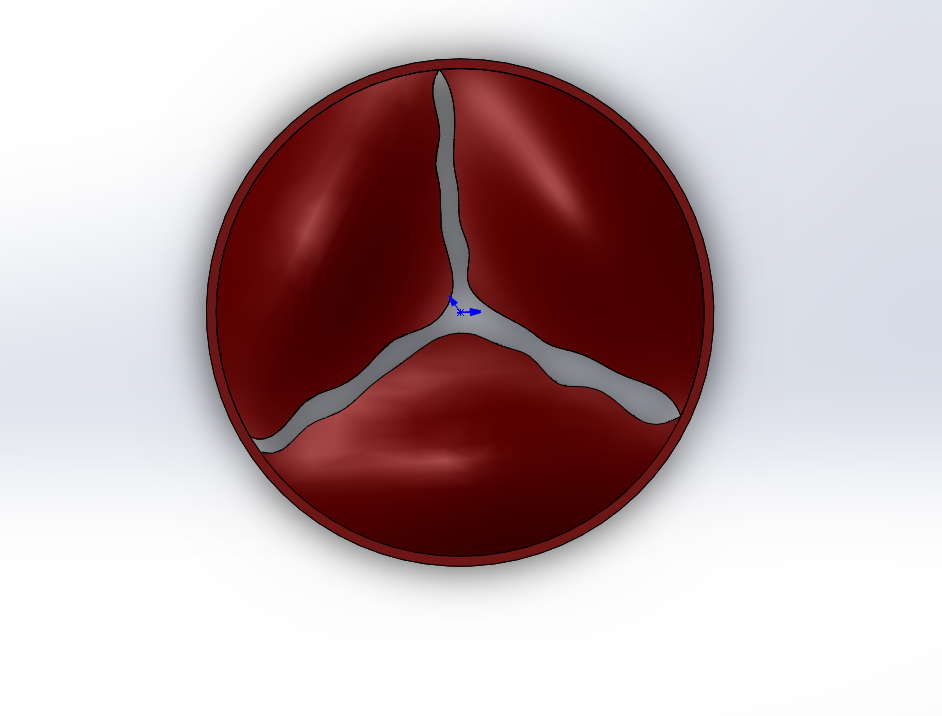 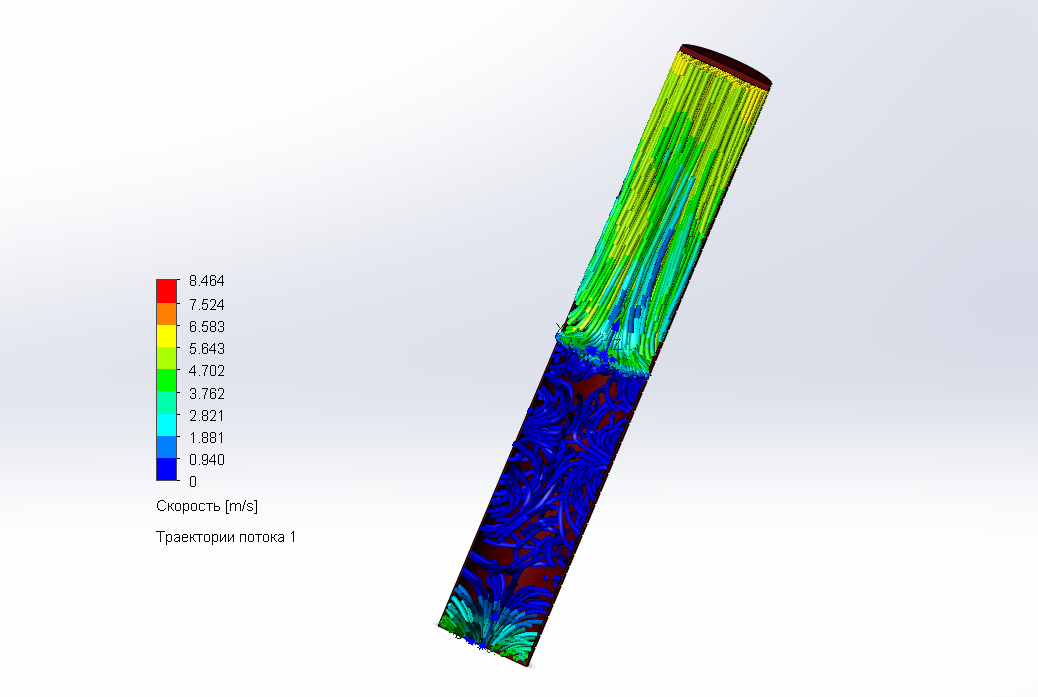 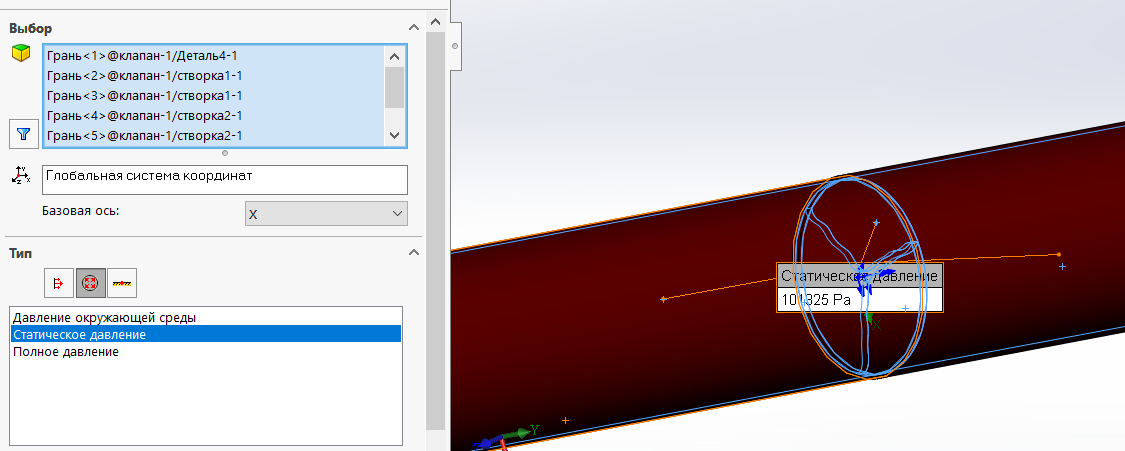 * Согласно опросу
6
МОДЕЛИРОВАНИЕ ПАТОЛОГИЙ митрального КЛАПАНА
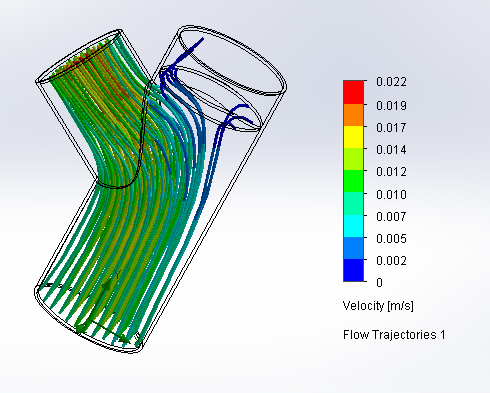 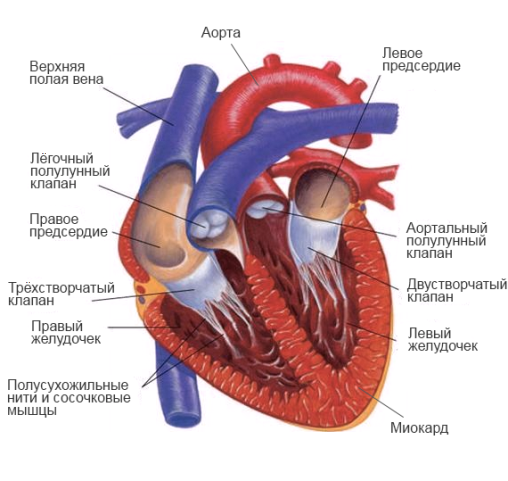 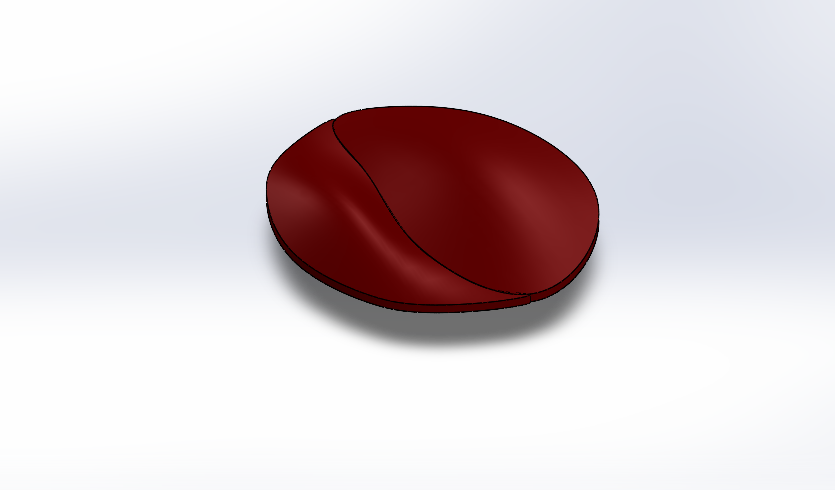 Нормальный клапан
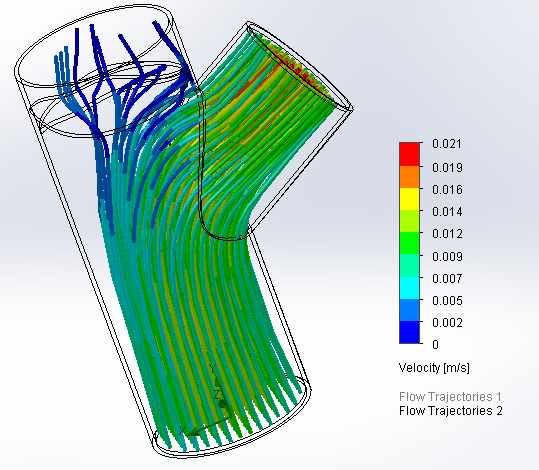 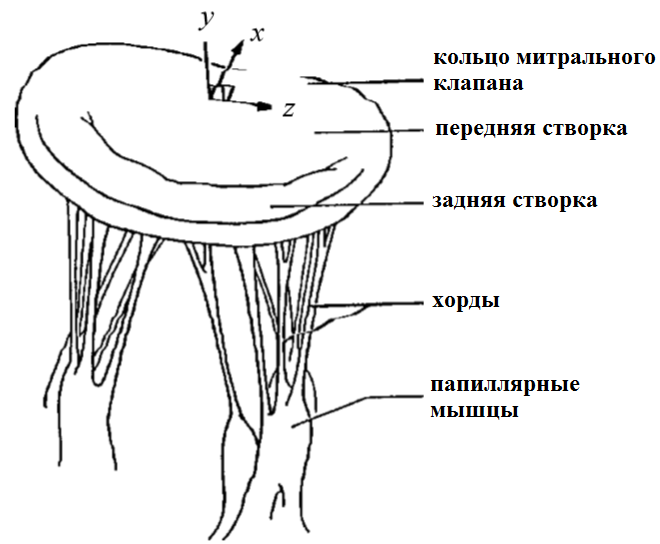 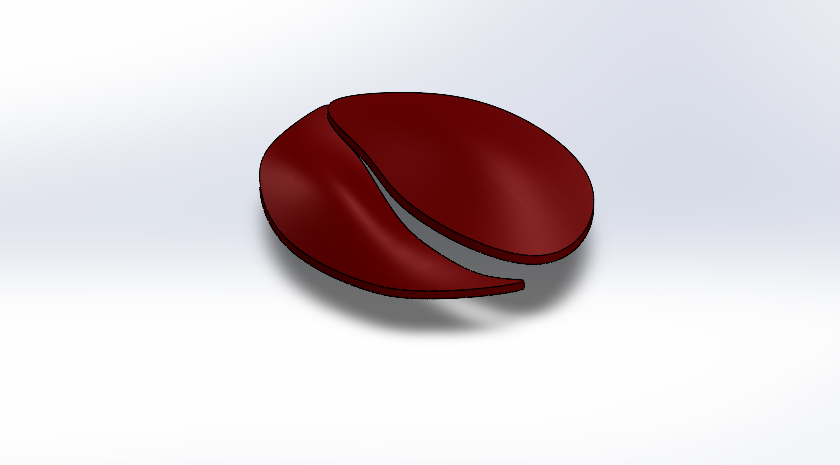 Митральная недостаточность
* Согласно опросу
7
МОДЕЛИРОВАНИЕ Электростимуляции мышц пресса при лечении грыж
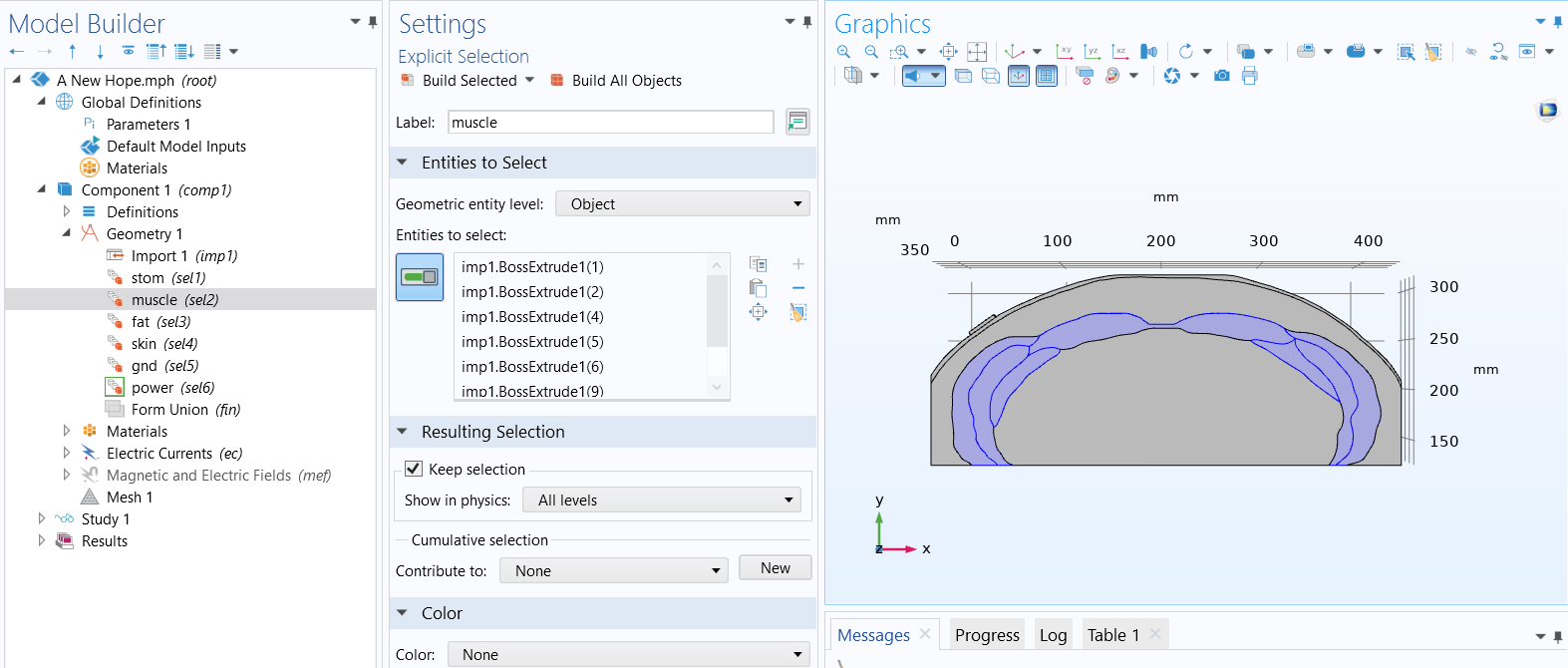 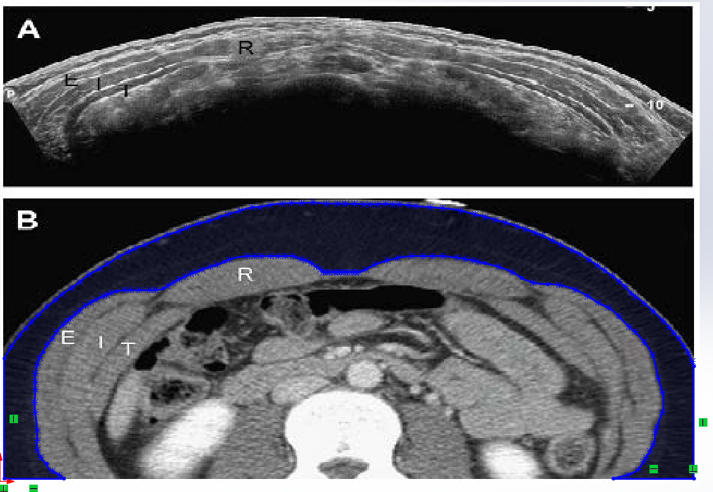 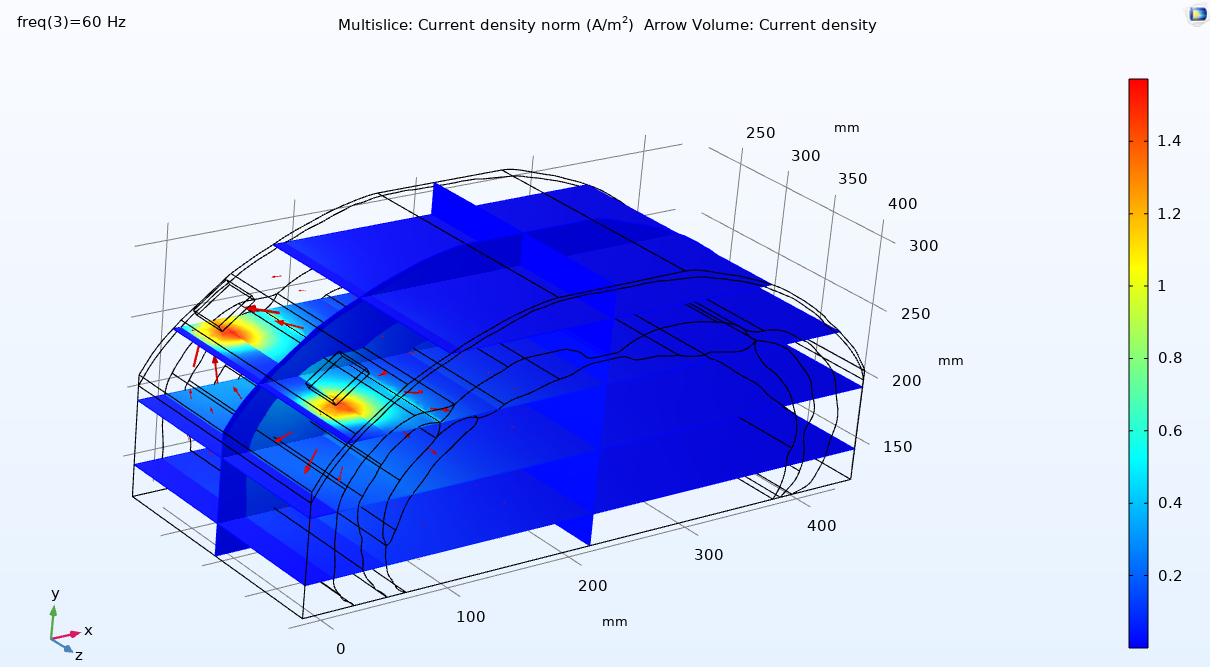 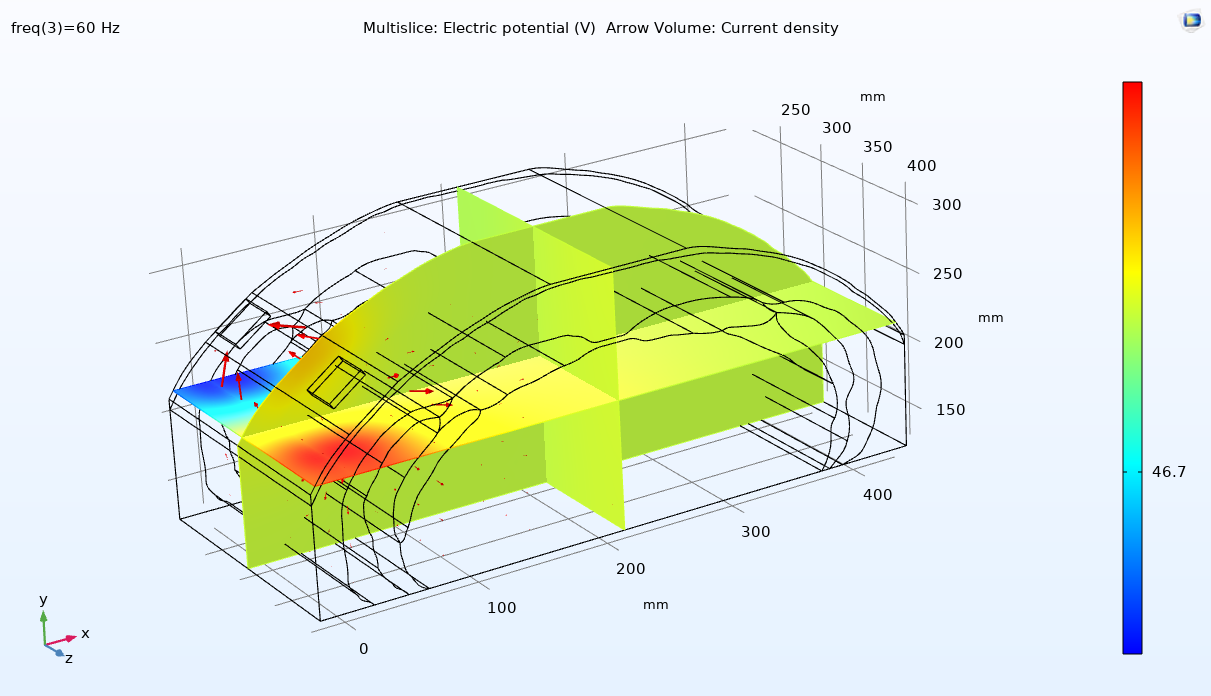 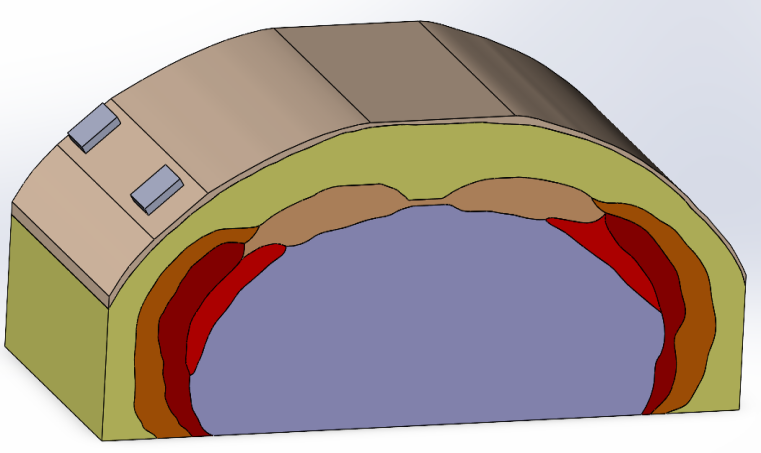 Плотность
стимулирующего тока
Амплитуда напряжения
* Согласно опросу
8
Спасибо за внимание!
Научные проекты студентов гр. 811801
Белко Софья Васильевна
Гриняк Егор Николаевич
Джанибеков Хамзат 
Елец Никита Михайлович
Закревская Вероника Юрьевна
Кривошеев Павел Александрович
Сапаров Халмурад -
Малицкий Всеволод Андреевич
Мешкова Карина Евгеньевна
Прокопович Алина Павловна
Прокопчик Татьяна Юрьевна
Проровская Александра Андреевна
Скрабатун Виталий Андреевич
Теребиленко Даниил Юрьевич
Шабунько Андрей Игоревич
Шавкатов Ёкубжон